PLANIFICACIÓN  PARA CLASE VIRTUALESSEMANA N° 26FECHA: LUNES 22 DE SEPTIEMBRECURSO: 4° AASIGNATURA: MATEMÁTICA
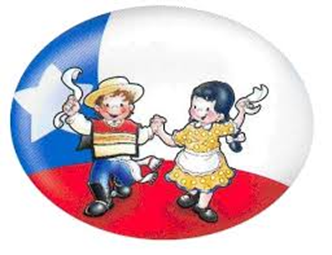 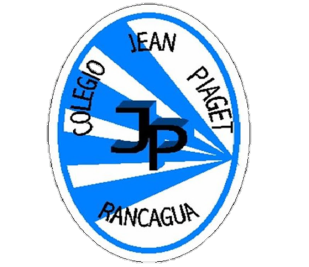 Colegio Jean Piaget
Mi escuela, un lugar para aprender y crecer en un ambiente saludable
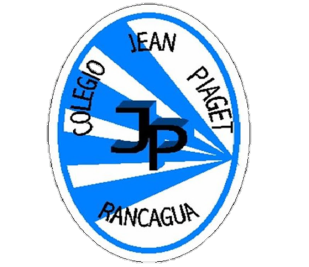 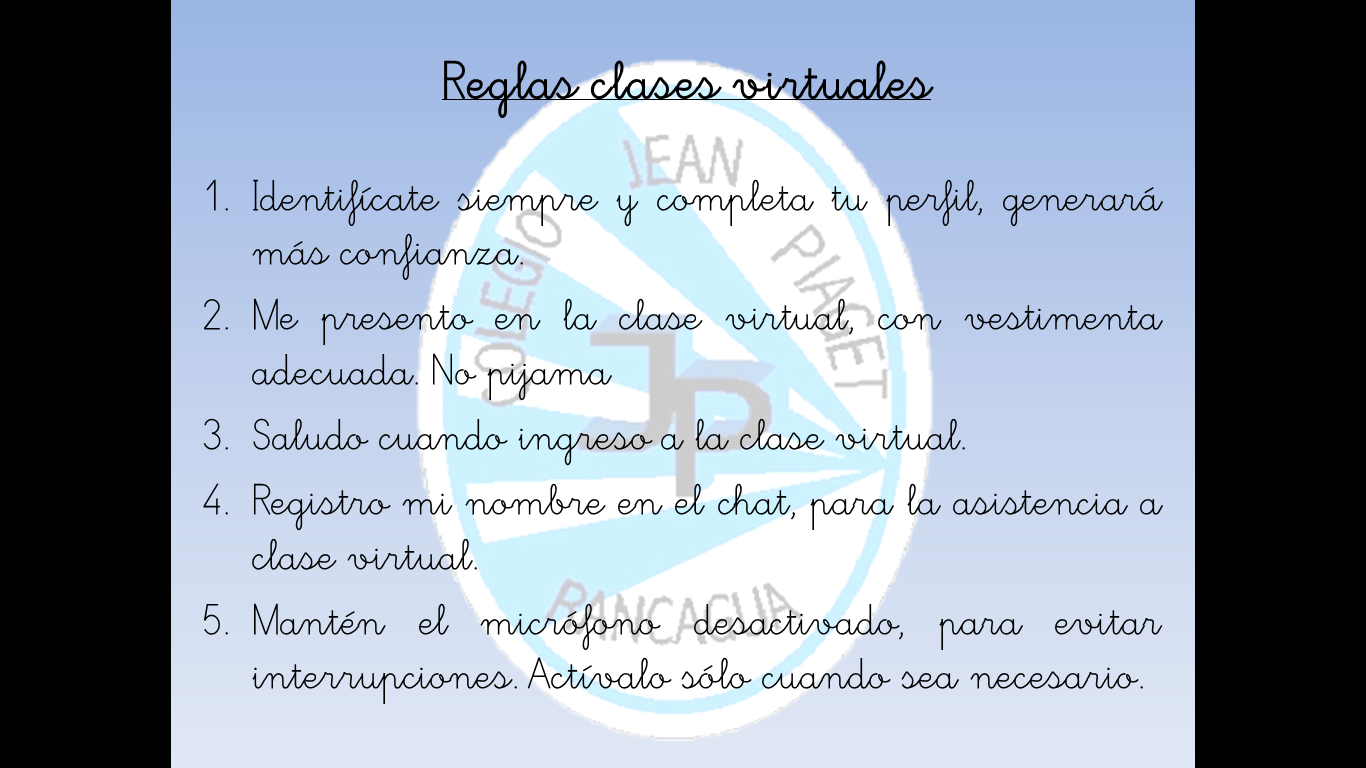 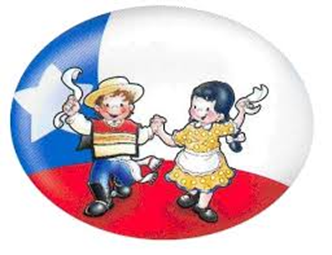 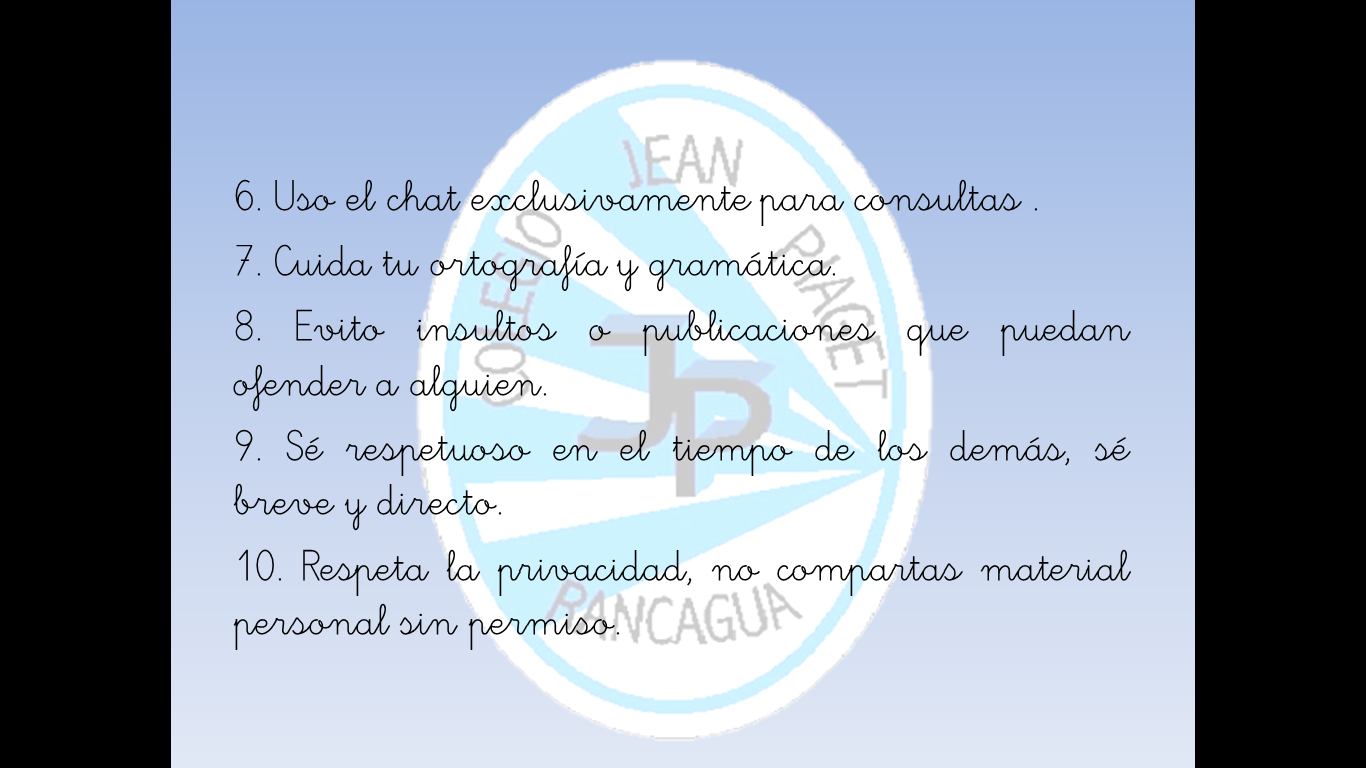 Importante:
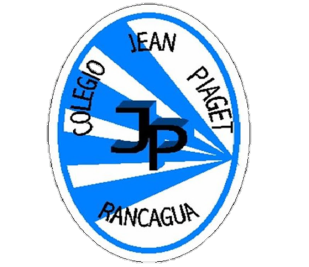 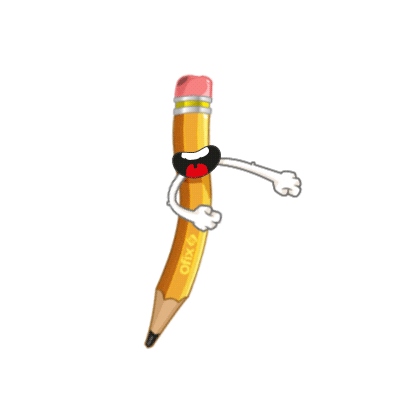 Cuándo esté la animación de un lápiz, significa que debes escribir en tu cuaderno
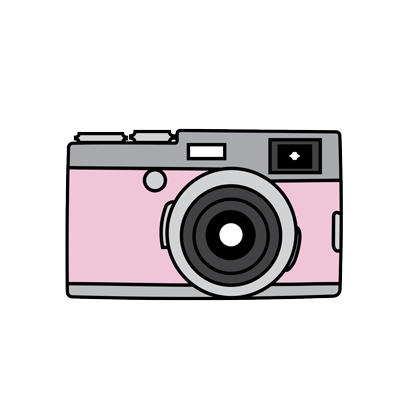 Cuándo esté esta animación de una cámara fotográfica, significa que debes mandar reporte sólo de esa actividad (una foto de la actividad)
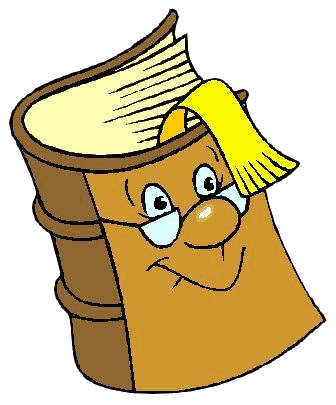 Cuándo esté esta animación de un libro, significa que debes trabajar en tu libro de matemática.
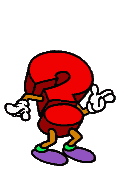 Cuándo esté esta animación de un signo de pregunta, significa que debes pensar y analizar, sin escribir en tu cuaderno. Responder de forma oral.
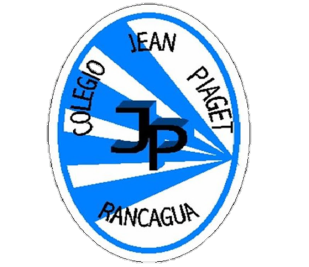 Desafío matemático: ¡Juguemos!
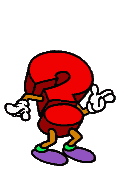 https://mobbyt.com/videojuego/educativo/?Id=16497
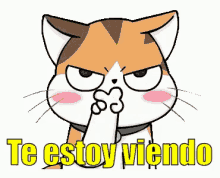 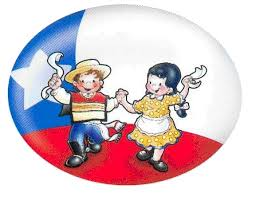 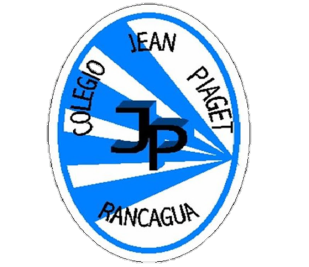 ACTIVANDO NUESTROS CONOCIMIENTOS
Para comenzar la clase y activar tus conocimientos, responde en forma oral, las siguientes preguntas:
¿Recuerdas cómo comparábamos números?
¿Qué importancia tiene el valor posicional para comparar números?
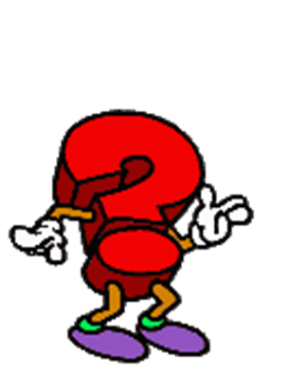 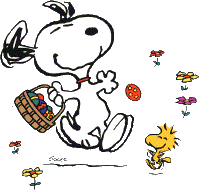 Recordemos:
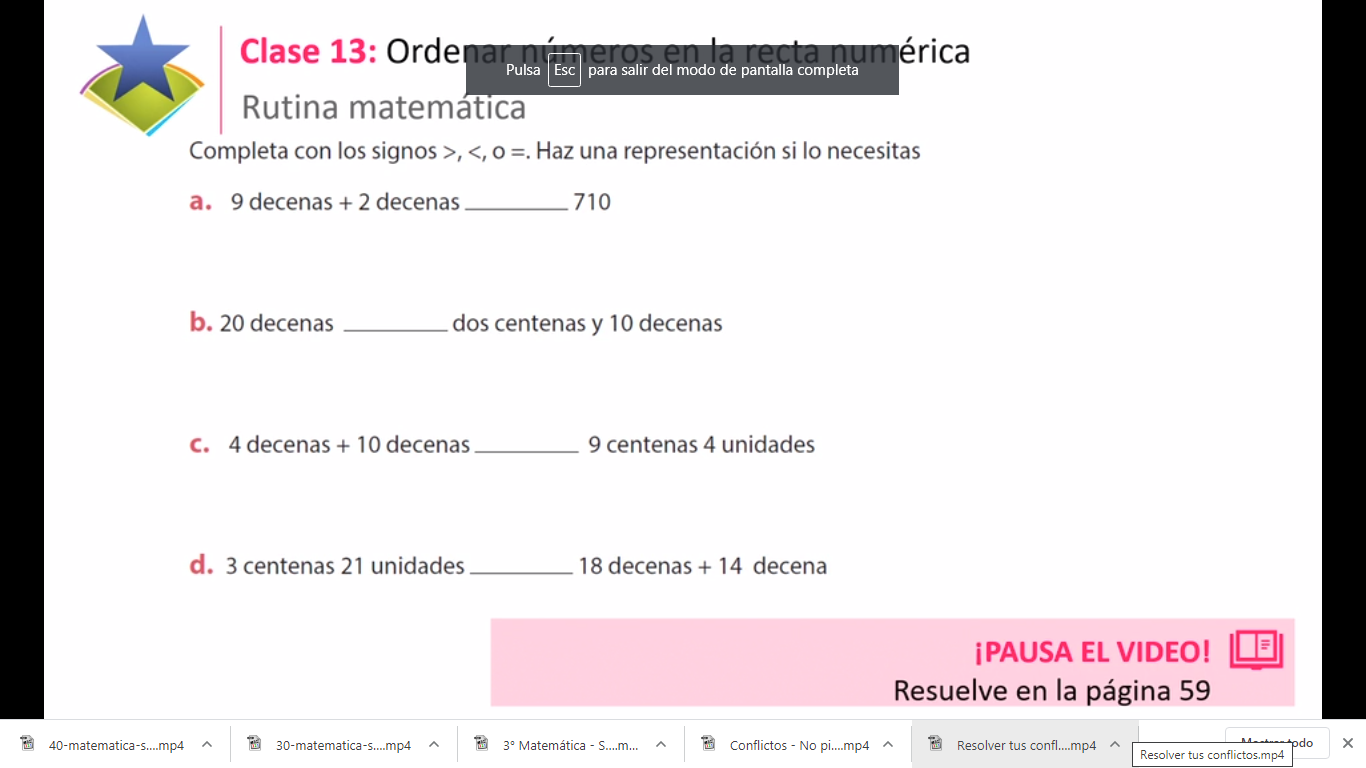 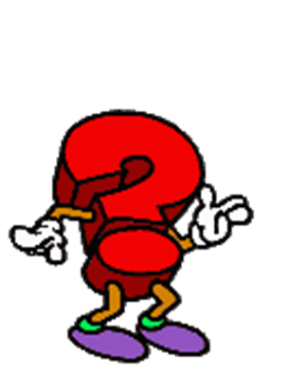 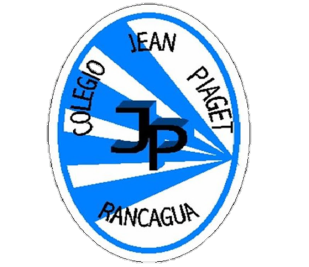 Hoy vamos a ordenar números en la recta numérica
¿Qué es una recta numérica?
Es una línea en la cual se suelen graficar los números enteros como puntos que están separados por una distancia uniforme. De este modo, la recta numérica facilita la suma y la resta, resultando muy útil cuando se desea enseñar estas operaciones a alguien.
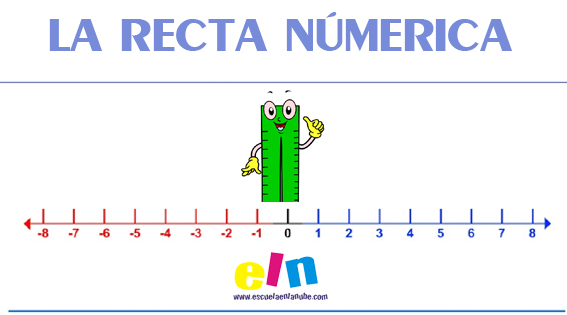 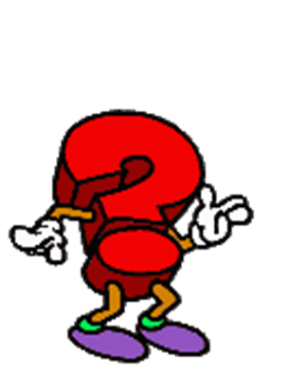 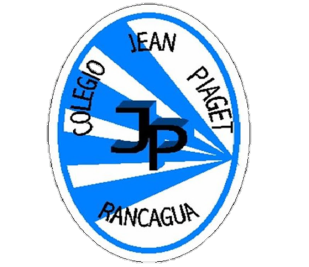 Comparación de números
Para comparar números puedes usar la tabla posicional. Para ello, ubicas los
dígitos en la posición que corresponda y comparas de izquierda a derecha
aquellos que ocupan la misma posición. Para comparar números puedes utilizar los símbolos:
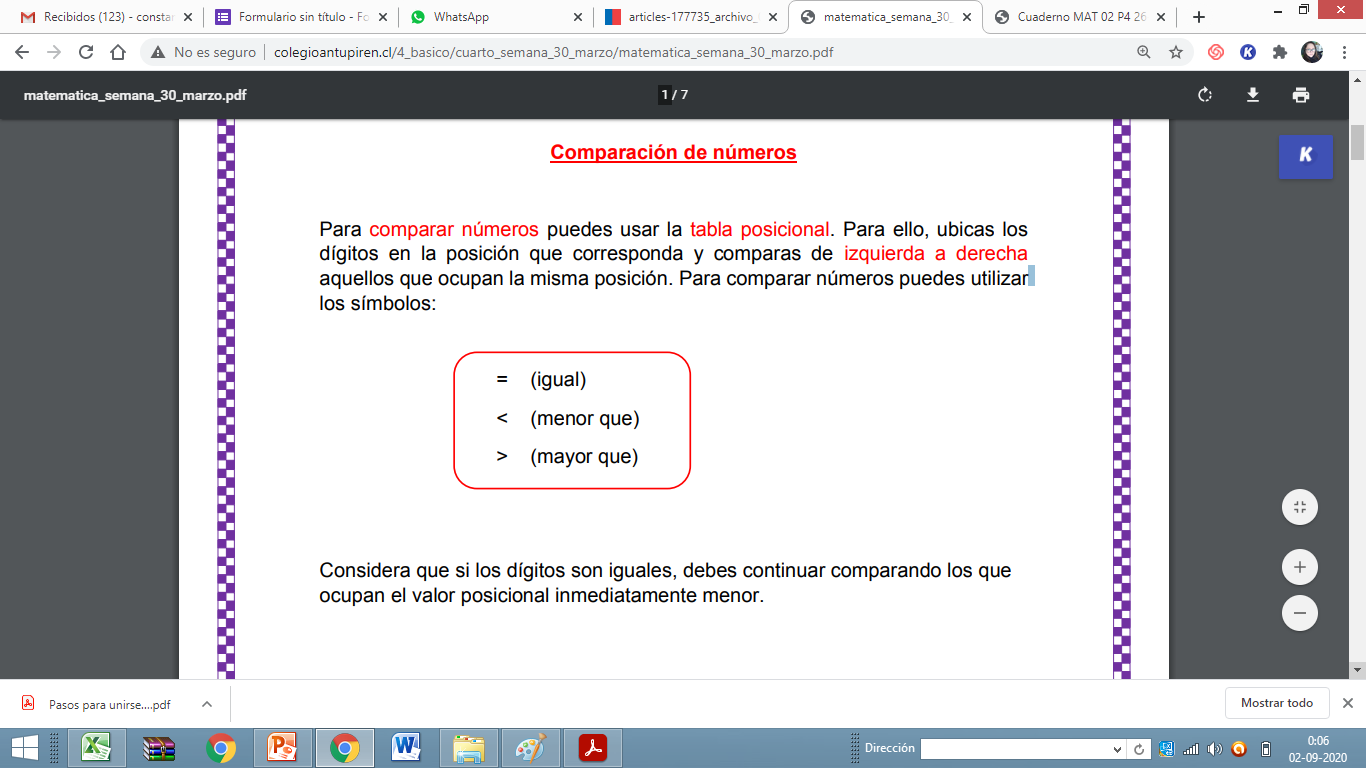 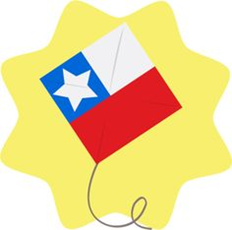 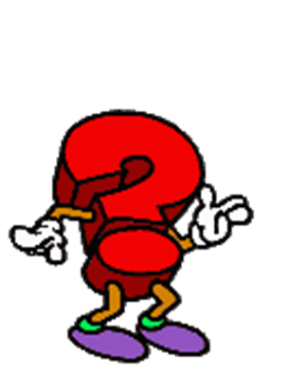 Considera que si los dígitos son iguales, debes continuar comparando los que ocupan el valor posicional inmediatamente menor.
Observa el siguiente video explicativo:
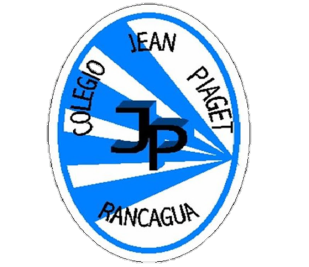 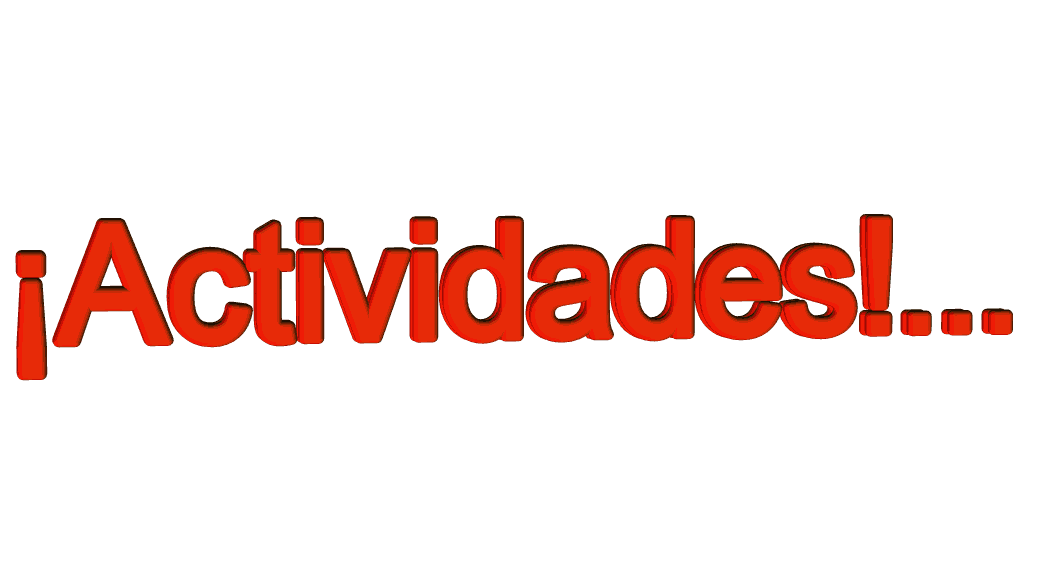 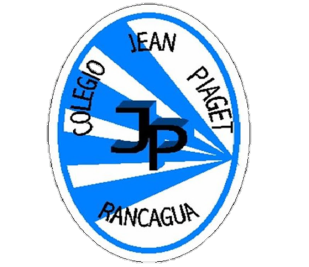 Realiza las actividades de las página 20 del cuaderno de ejercicios (libro delgado)
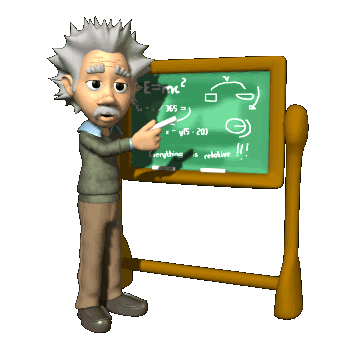 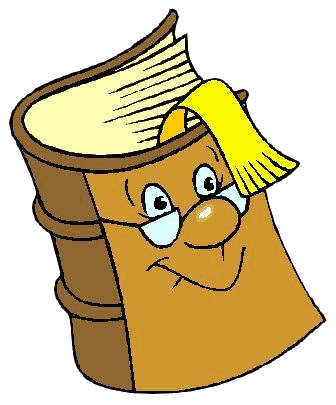 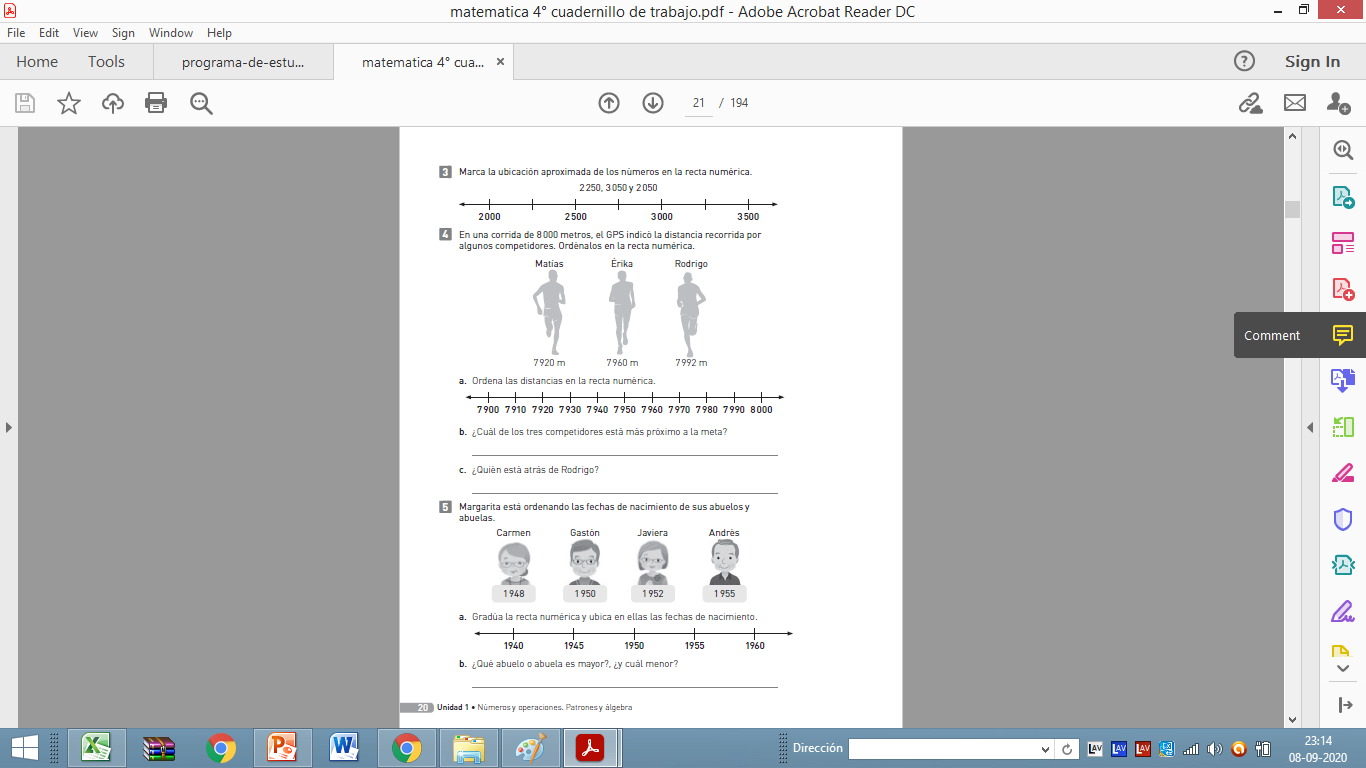 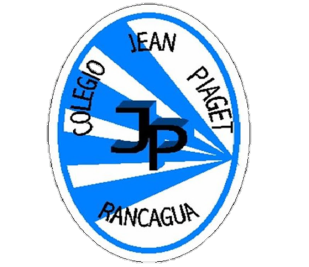 Página 20
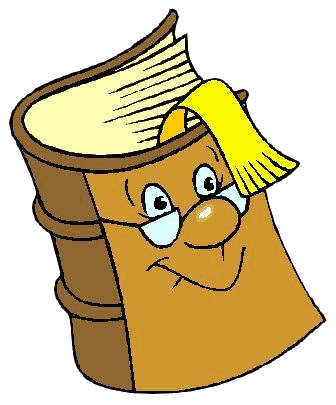 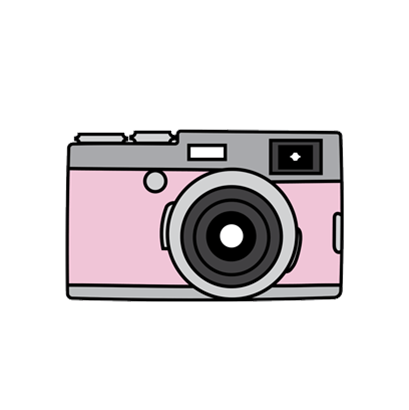 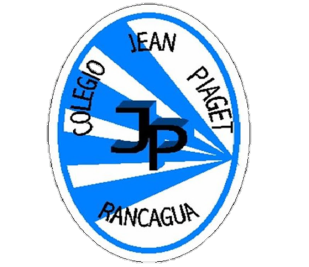 TICKET DE SALIDASemana 26Matemática 4°
Para responder el ticket de salida haz clic en el siguiente enlace:
https://forms.gle/G5ZnQvmRN1dXELqT8
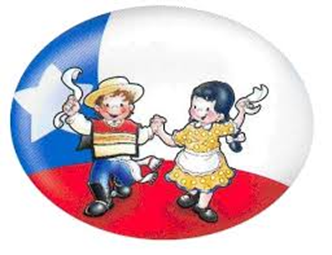 Si no puedes ingresar al ticket de forma virtual, solicita a la profesora el ticket en PDF
Correo: constanza.barrios@colegio-jeanpiaget.cl
Celular: 963447733